О реализации соглашений о предоставлении субсидии из федерального бюджета в целях реализации Мероприятия подведомственным Минпросвещения России организациям в рамках государственного задания организациям – грантополучателями



Лобанова Екатерина Алексеевна
Советник отдела координации проектов и исполнения бюджета Департамента государственной политики в сфере защиты прав детей
МЕРОПРИЯТИЕ ПО ОКАЗАНИЮ КОНСУЛЬТАЦИОННЫХ УСЛУГ РОДИТЕЛЯМ В 2024 ГОДУ
26 организаций, находящихся в ведении Минпросвещения России
МЕРОПРИЯТИЕ ПО ОКАЗАНИЮ КОНСУЛЬТАЦИОННЫХ УСЛУГ РОДИТЕЛЯМ В 2024 ГОДУ
155 организаций –грантополучателей
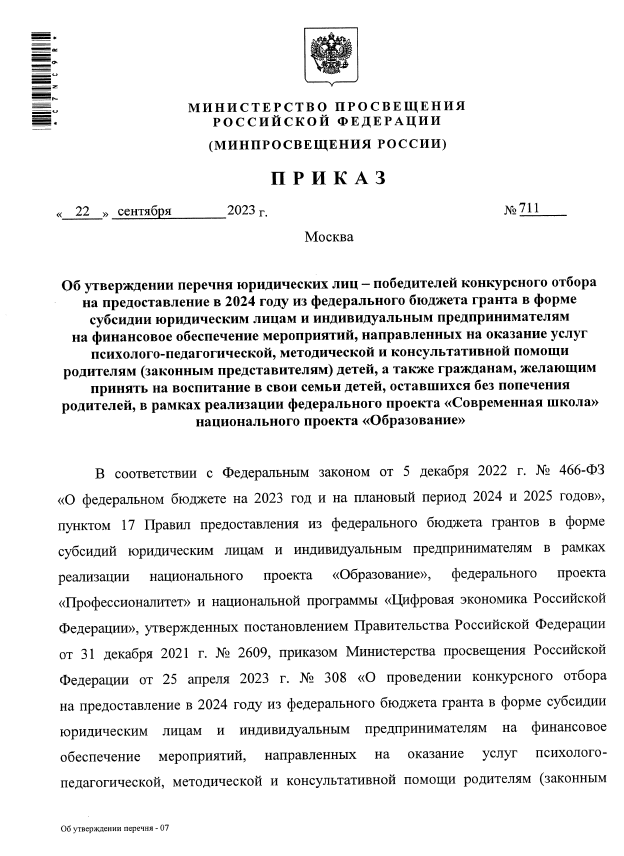 https://docs.edu.gov.ru/document/12c8844c2bd41a4127298286812bcd3d/
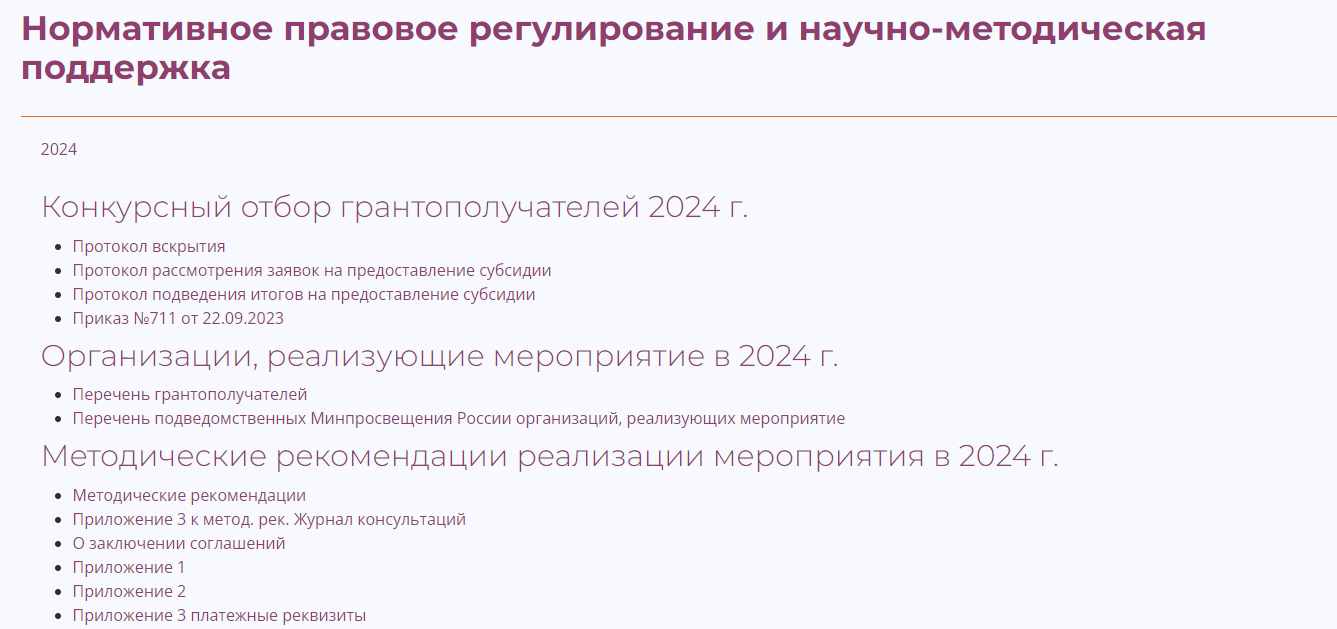 Приказ №711
от 22 сентября 2023 г.
https://ikp-rao.ru/konsultirovanie-roditelej/
МЕРОПРИЯТИЕ ПО ОКАЗАНИЮ КОНСУЛЬТАЦИОННЫХ УСЛУГ РОДИТЕЛЯМ В 2024 ГОДУ
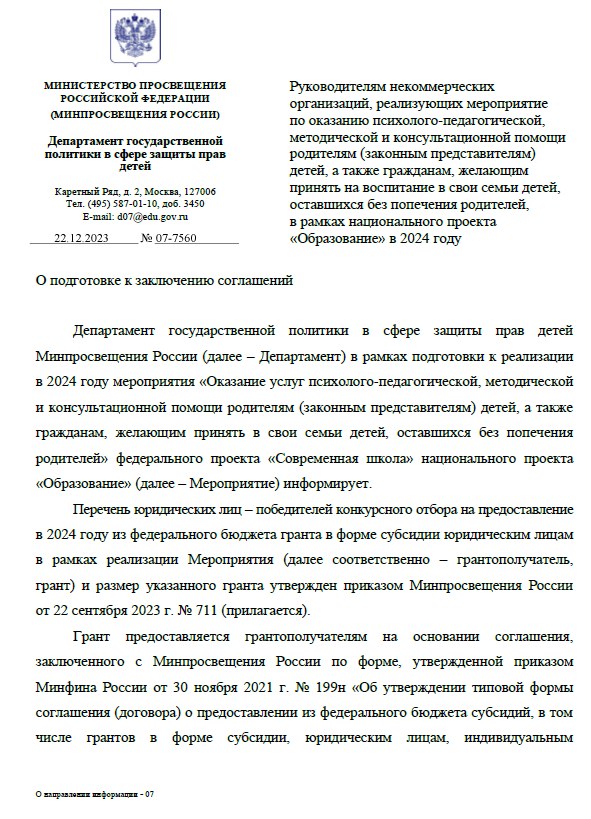 Для грантополучателей!
Заключение соглашений
срок до 29 января 2024 года
mukina-as@edu.gov.ru
ПРЕДСТАВИТЬ:
Заполненные приложения № 1 и 2 к соглашению согласно приложениям формате xls. или xlsx (Microsoft Excel).
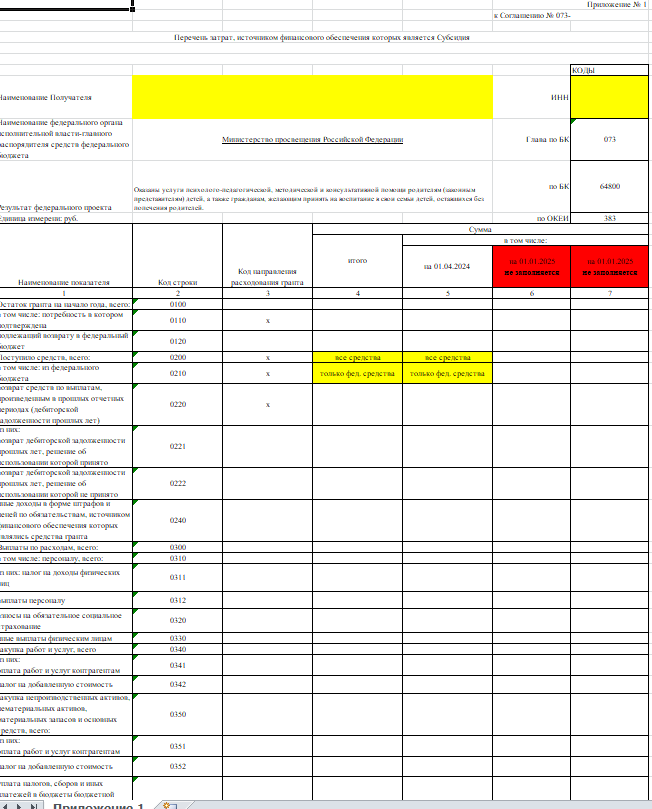 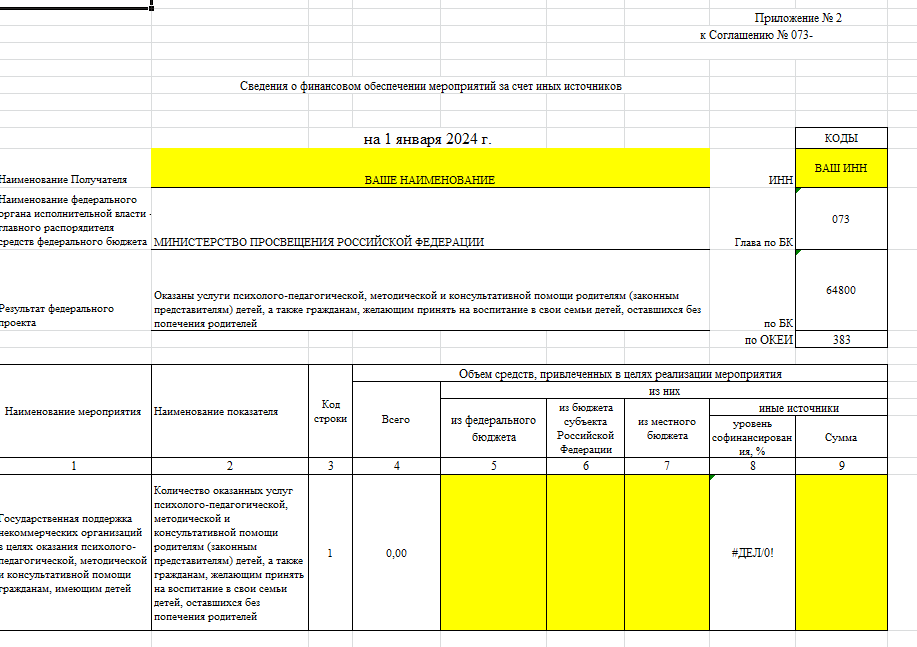 Письмо № 07-7560
от 22 декабря 2023 г.
МЕРОПРИЯТИЕ ПО ОКАЗАНИЮ КОНСУЛЬТАЦИОННЫХ УСЛУГ РОДИТЕЛЯМ В 2024 ГОДУ
2. Актуализированное (при необходимости) финансово-экономическое обоснование;
3. Документы, подтверждающие полномочия на право подписи должностного лица со стороны грантополучателя:
устав 
приказ о назначении 
доверенность 
иной документ 
в формате pdf.
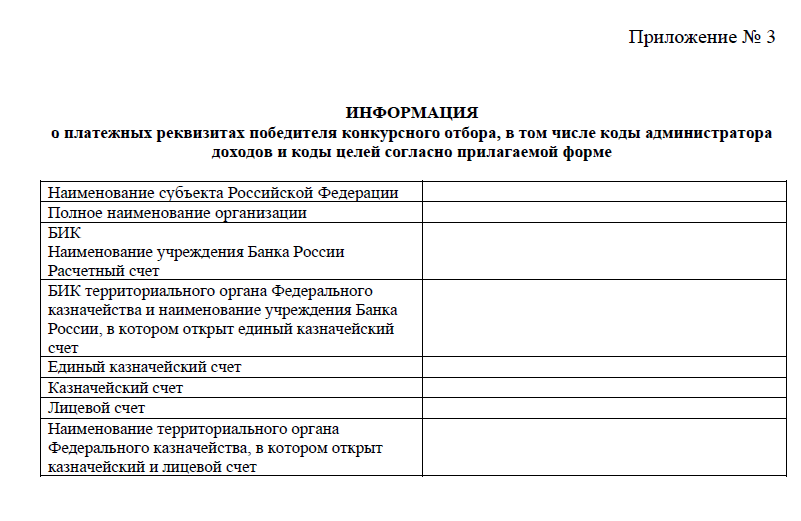 4. платежные реквизиты грантополучателя, в том числе коды администратора доходов и коды целей, согласно прилагаемой форме, в формате doc. и docx.;
МЕРОПРИЯТИЕ ПО ОКАЗАНИЮ КОНСУЛЬТАЦИОННЫХ УСЛУГ РОДИТЕЛЯМ В 2024 ГОДУ
Для грантополучателей!
Заключение соглашений
ПРЕДСТАВИТЬ:
5. справки подписанные руководителем и главным бухгалтером (при наличии) грантополучателя, подтверждающую, что по состоянию на 1 января 2024 года у грантополучателя:
- Отсутствуют  просроченная задолженность по возврату в федеральный бюджет субсидий, бюджетных инвестиций, предоставленных, в том числе в соответствии с иными правовыми актами, и иная просроченная (неурегулированная) задолженность по денежным обязательствам перед Российской Федерацией;
Отсутствует неисполненная обязанность по уплате налогов, сборов, страховых взносов, пеней, штрафов и процентов, подлежащих уплате в соответствии с законодательством Российской Федерации о налогах и сборах;
- не является иностранным юридическим лицом, а также российским юридическим лицом, в уставном (складочном) капитале которого доля участия иностранных юридических лиц, местом регистрации которых является государство (территория), включенное в утвержденный Министерством финансов Российской Федерации перечень государств и территорий, предоставляющих льготный налоговый режим налогообложения и (или) не предусматривающих раскрытия и представления информации при проведении финансовых операций (офшорные зоны), в совокупности превышает 50 процентов;
- не получает средства из федерального бюджета на цели, предусмотренные Мероприятием.
МЕРОПРИЯТИЕ ПО ОКАЗАНИЮ КОНСУЛЬТАЦИОННЫХ УСЛУГ РОДИТЕЛЯМ В 2024 ГОДУ
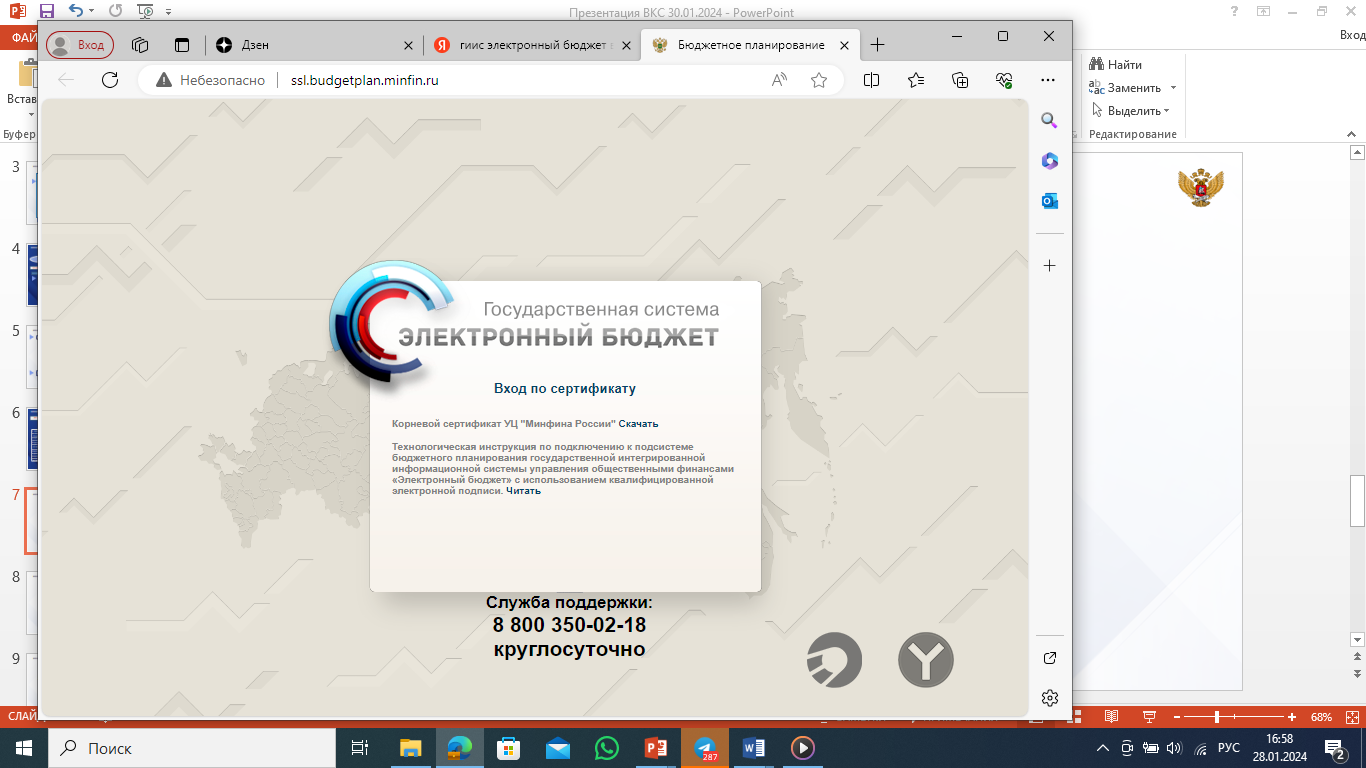 ГИИС «ЭЛЕКТРОННЫЙ БЮДЖЕТ»
http://ssl.budgetplan.minfin.ru
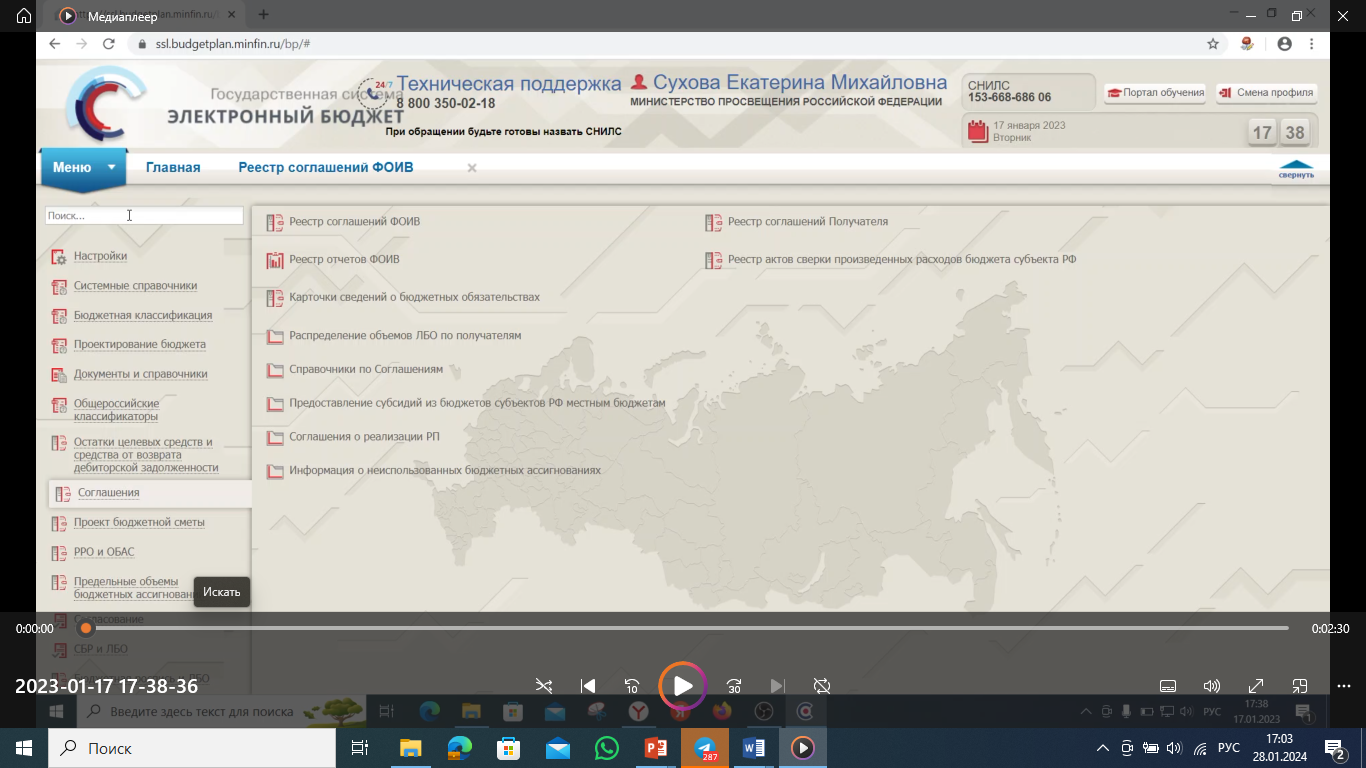 Меню
Соглашения
Реестр соглашений Получателя
МЕРОПРИЯТИЕ ПО ОКАЗАНИЮ КОНСУЛЬТАЦИОННЫХ УСЛУГ РОДИТЕЛЯМ В 2024 ГОДУ
Заключение Соглашения
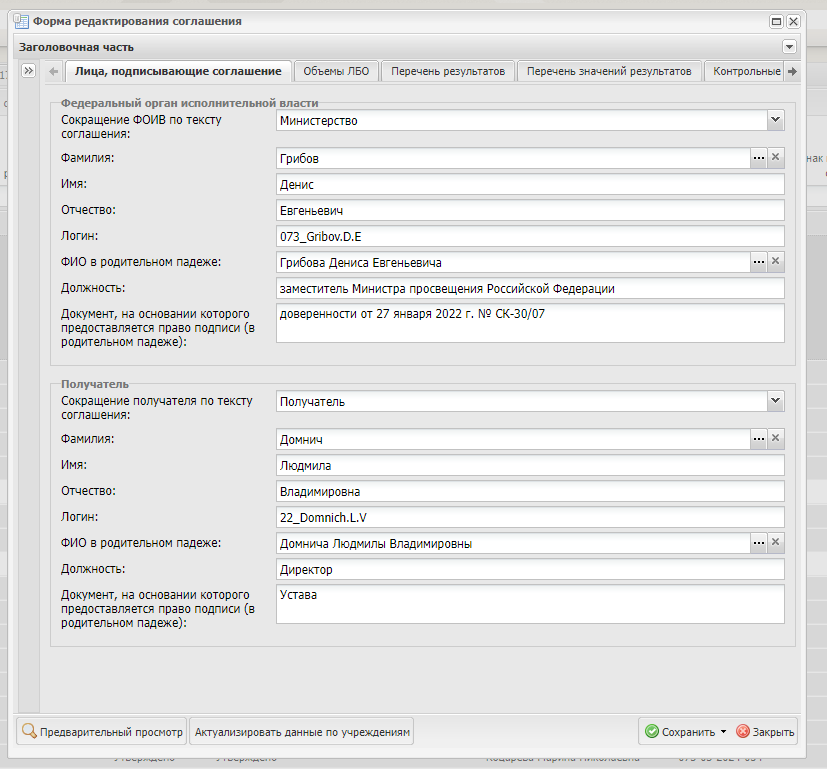 МЕРОПРИЯТИЕ ПО ОКАЗАНИЮ КОНСУЛЬТАЦИОННЫХ УСЛУГ РОДИТЕЛЯМ В 2024 ГОДУ
Заключение Соглашения
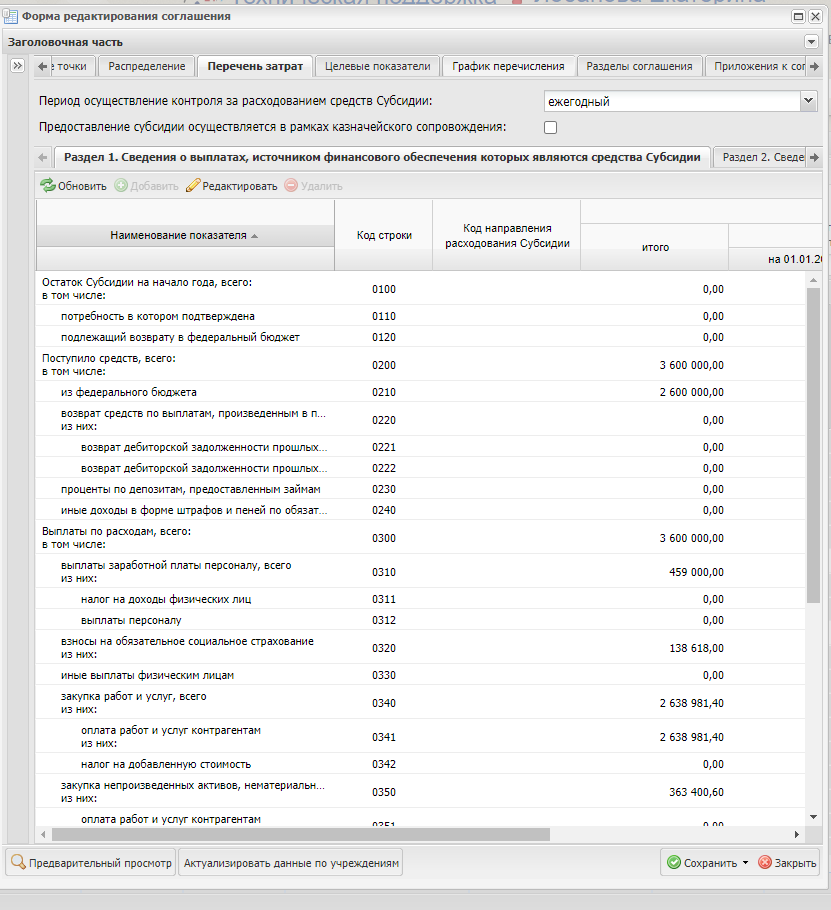 финансово-экономическое обоснование, являющееся приложением к подаваемому ранее пакету документов для участия в конкурсном отборе на предоставление в 2024 году гранта в целях реализации Мероприятия
приложения № 1 и 2 к соглашению
Сумма денежных средств из федерального бюджета + средства софинансирования (в соответствии с Приложением № 2)
Сумма денежных средств из федерального бюджета
Сумма денежных средств из федерального бюджета + средства софинансирования
В соответствии с  Приложением № 1 присланным с пакетом документов
МЕРОПРИЯТИЕ ПО ОКАЗАНИЮ КОНСУЛЬТАЦИОННЫХ УСЛУГ РОДИТЕЛЯМ В 2024 ГОДУ
Заключение соглашения
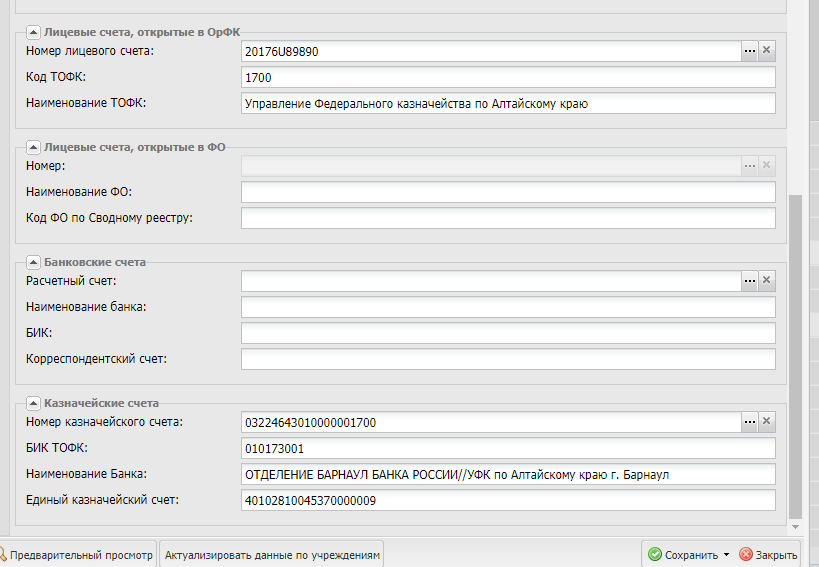 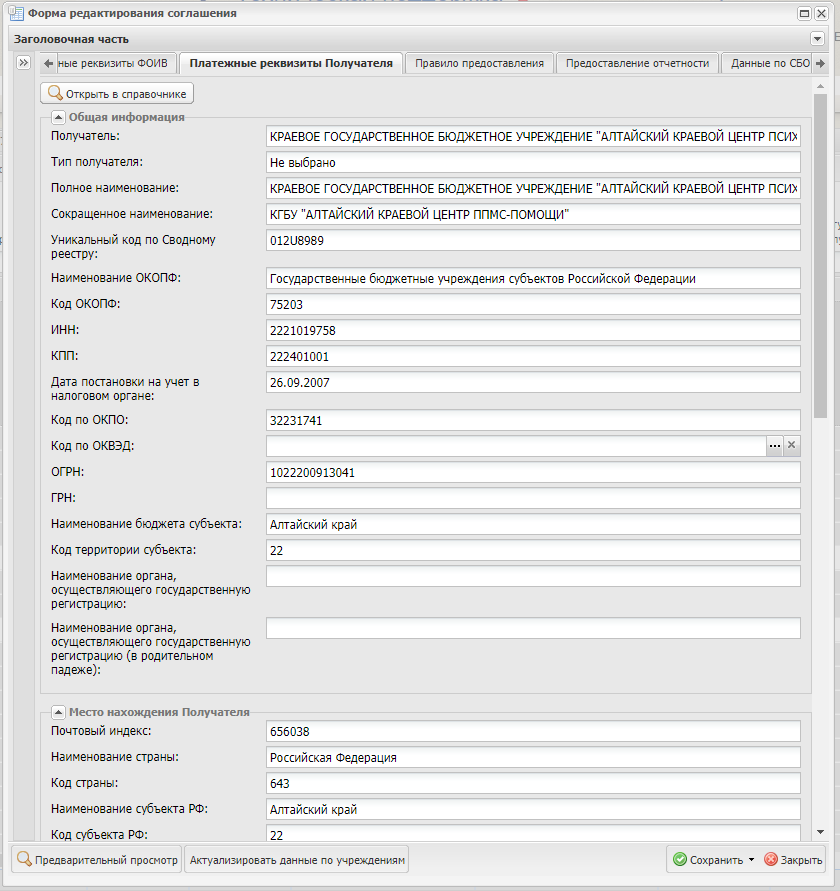 Место нахождения Получателя
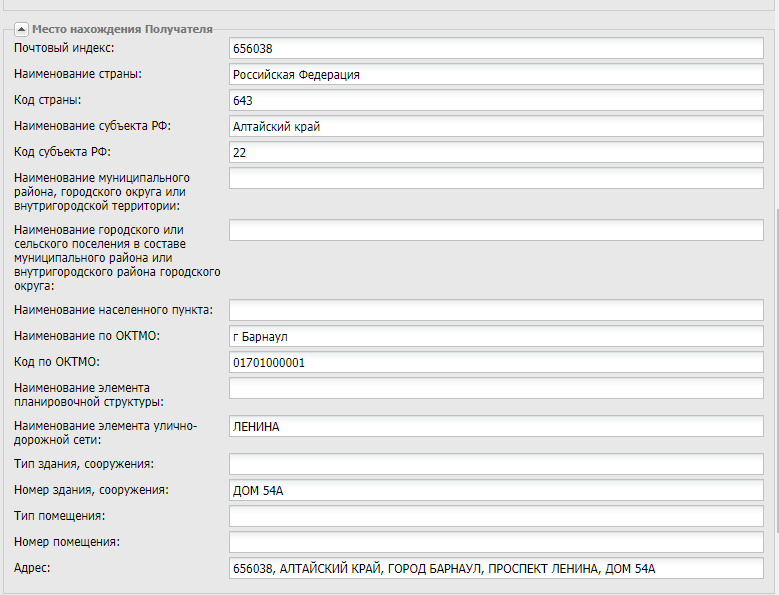 Лицевые счета, открытые в ОрФК
Лицевые счета, открытые в ФО
Казначейские счета
О наличии ошибок сообщить на электронную почту: mukina-as@edu.gov.ru
Платежные реквизиты
МЕРОПРИЯТИЕ ПО ОКАЗАНИЮ КОНСУЛЬТАЦИОННЫХ УСЛУГ РОДИТЕЛЯМ В 2024 ГОДУ
Заключение Соглашения
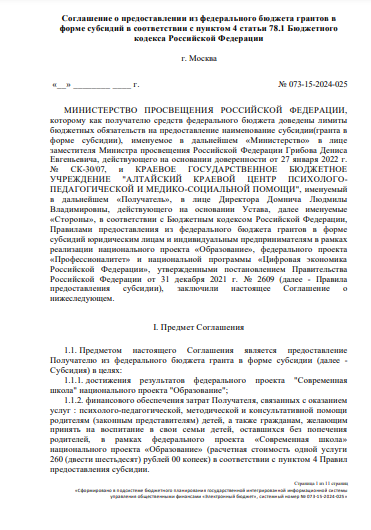 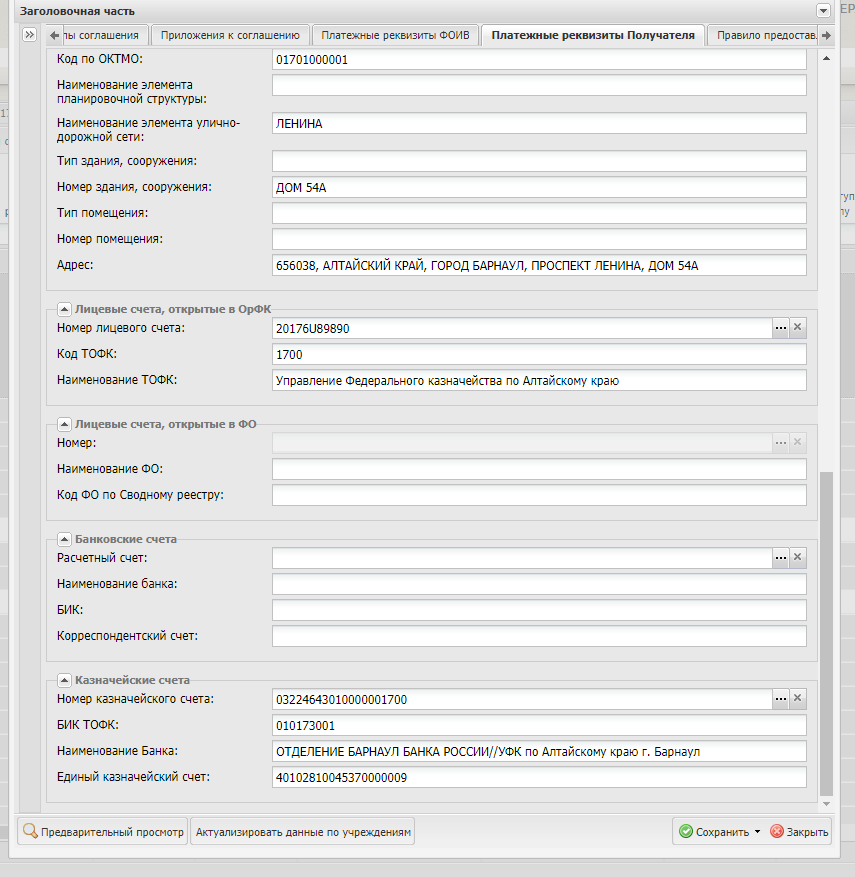 ПРИЛОЖЕНИЕ № 2
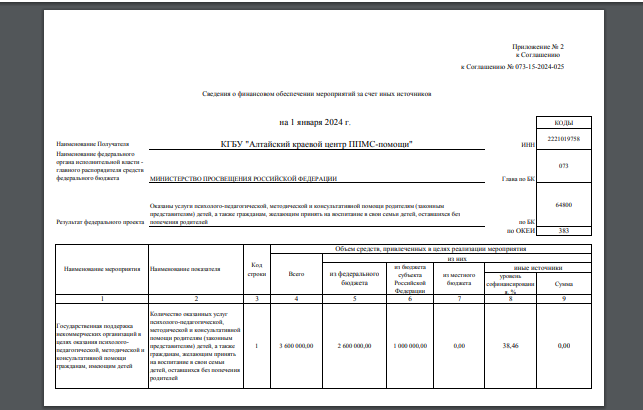 МЕРОПРИЯТИЕ ПО ОКАЗАНИЮ КОНСУЛЬТАЦИОННЫХ УСЛУГ РОДИТЕЛЯМ В 2024 ГОДУ
Заключение Соглашения
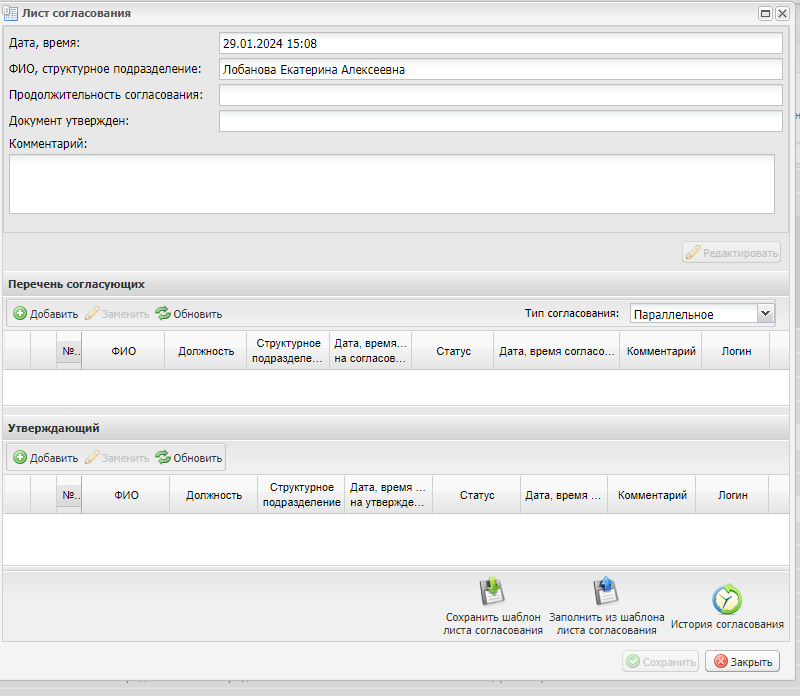 1.
О подписании Соглашения сообщить в рабочем порядке Лобановой Е.А. или Мукиной А.С.
4.
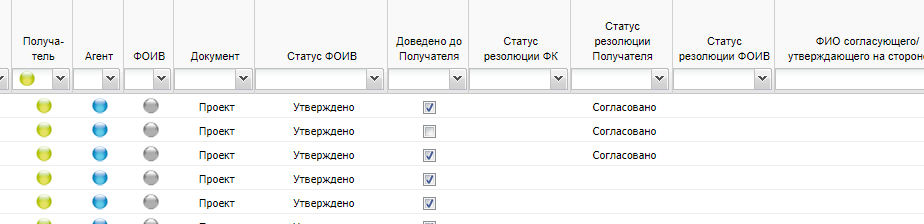 2.
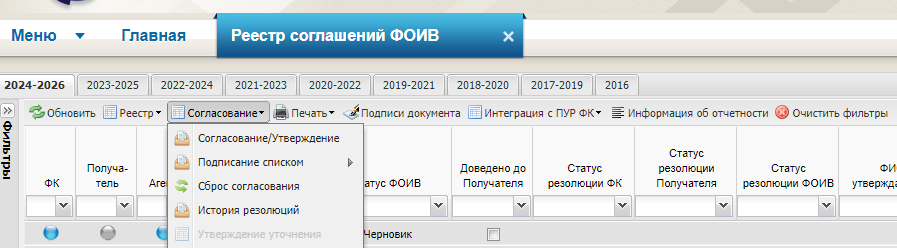 3.
5.
6.
МЕРОПРИЯТИЕ ПО ОКАЗАНИЮ КОНСУЛЬТАЦИОННЫХ УСЛУГ РОДИТЕЛЯМ В 2024 ГОДУ
КОНТАКТНЫЕ ДАННЫЕ ПО ВОПРОСУ  ОКАЗАНИЯ КОНСУЛЬТАЦИОННЫХ УСЛУГ РОДИТЕЛЯМ
Контактное лицо от Минпросвещения России, ответственное за реализацию проекта  - 
Лобанова Екатерина Алексеевна
+ 7 (977)316 -88 -94; +7 (495) 587-01-10  (доб. 3029)

 lobanova-ea@edu.gov.ru
Мукина Алина Сергеевна
+7 (495) 587-01-10  (доб. 3016)

 mukina-as@edu.gov.ru